Mathematic’s Pathways
S1/2
S3
S4
S5/6
1st Level
2nd Level
N3 APPs
N3 APPs
N4 APPs
N4 APPs
N4 APPs
3rd Level
N5 APPs
4th Level
N5 APPs
N5 DUAL (MATHS&APPS)
N5 MATHs
N5 DUAL
(MATHS&APPS)
Higher APPs
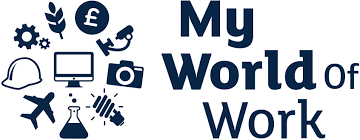 Personal Finance Award
is also offered to our S5/6 Cohort at
Level 4, Level 5 and Level 6
Higher MATHs
Click here for information on Career’s in Mathematics
Advanced Higher MATHs